Stanford GSE Presentation Template
This slide is a guide on using the presentation templates: Please remove before finalizing.
Stanford GSE Presentation Template
How to use
The Stanford GSE Presentation Template slides have been organized based on category for you.
Title Slides 
Section Breaks
Table of Contents / Agenda
Body Slides
Photo Slides
Quotes Slides
Timelines
Summary
The slides below are examples of all the possible slide layouts available in this presentation.
You can right click the slides in the outline view and select different layouts with the “Layout” dialogue. 
Photos on the “select slides” cannot be changed.
Use the slide layouts to create as many new slides of a given type as needed.
All assets outside of the white area will not show up during slideshows.
Delete the slides you do not need as well as these “Informational Slides” when you are finished.
This slide is a guide on using the presentation templates: Please remove before finalizing.
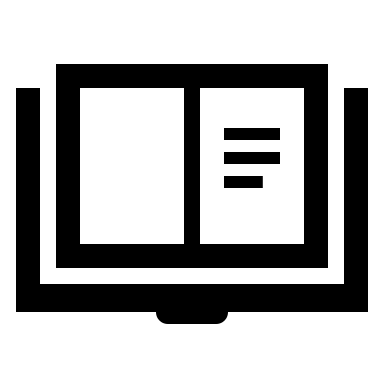 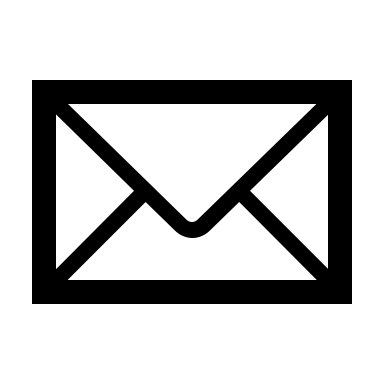 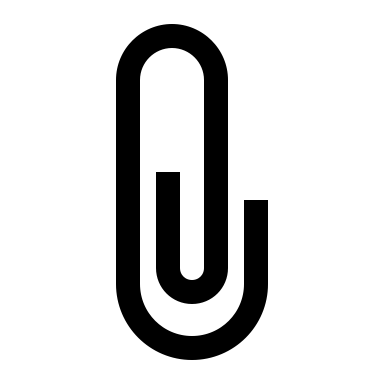 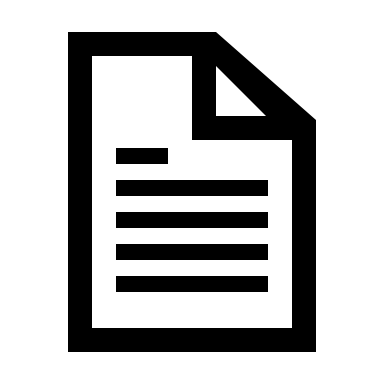 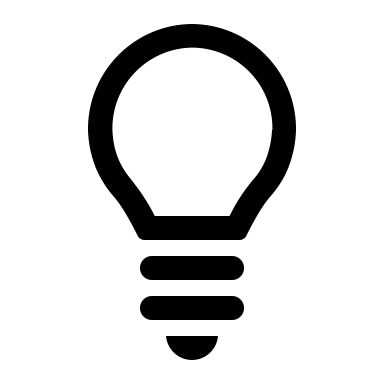 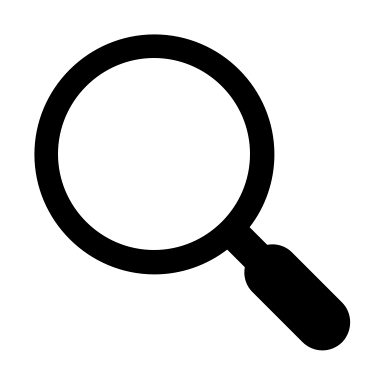 Icons
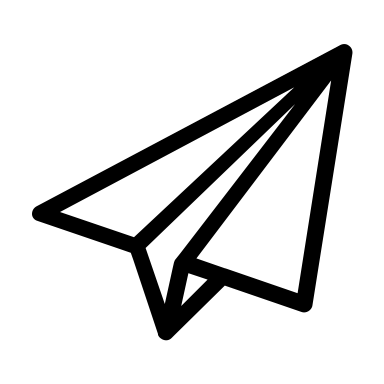 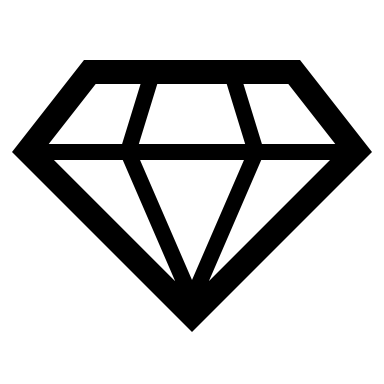 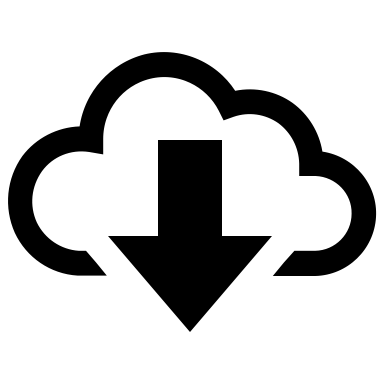 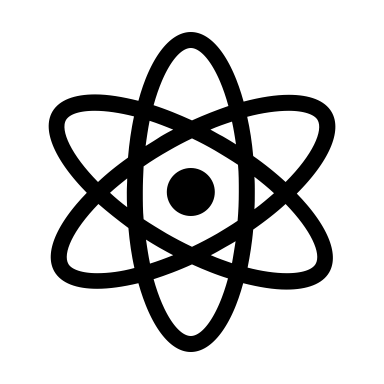 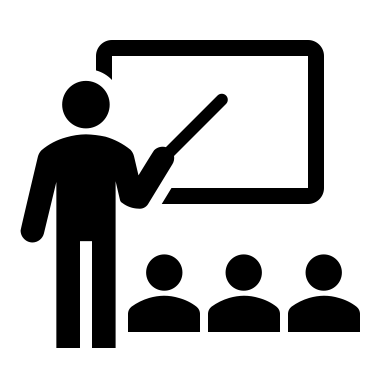 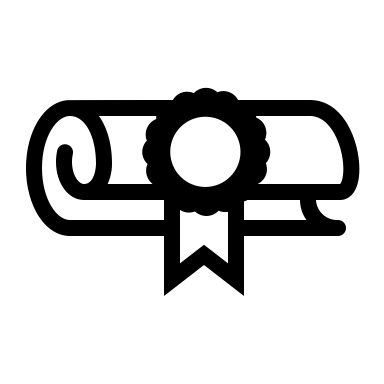 These icons can be copied and pasted throughout your presentation to complement your content.
You can change their colors and outlines by right clicking the icon and choosing the “Format Graphic” dialogue.
Scale the icons correctly to ensure you do not distort them.
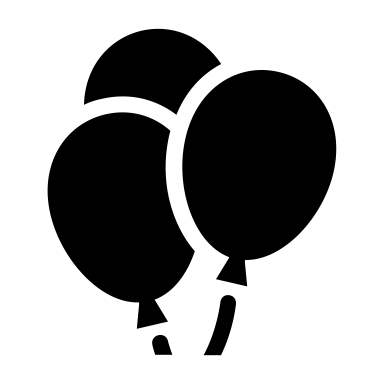 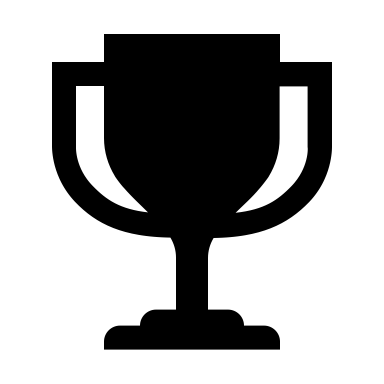 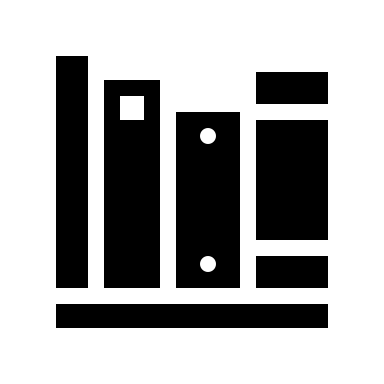 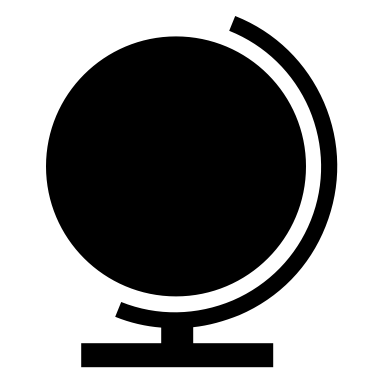 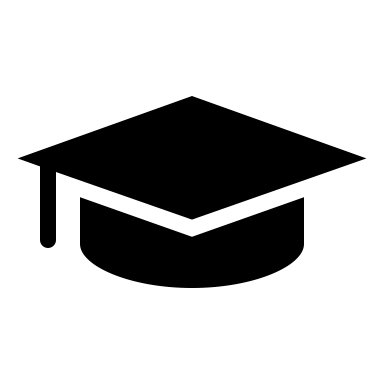 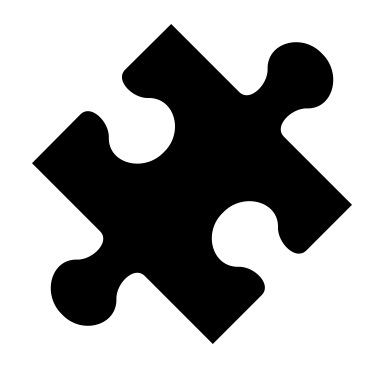 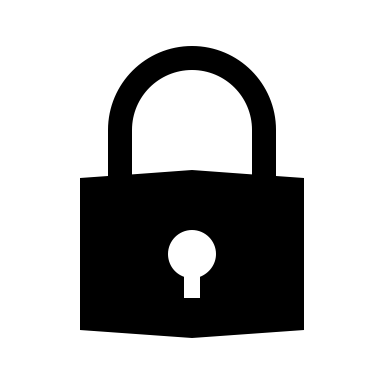 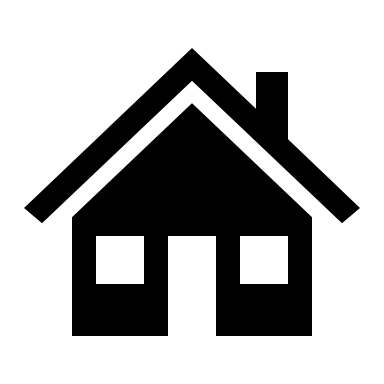 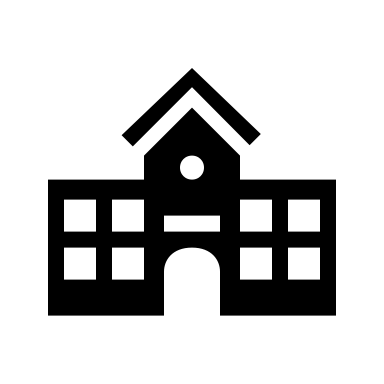 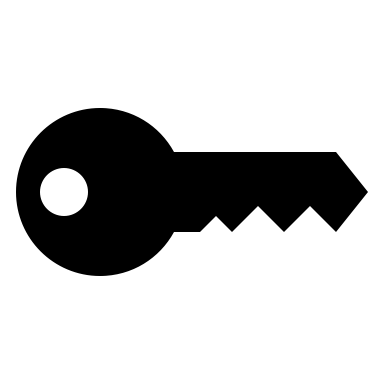 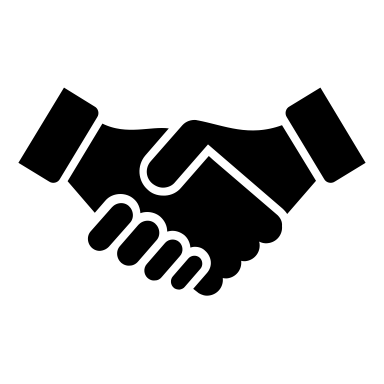 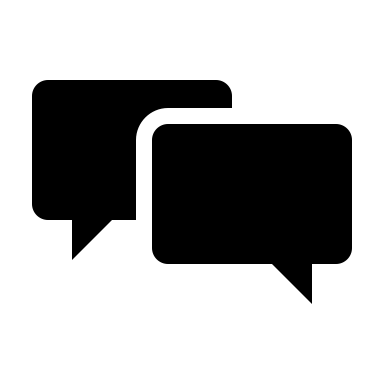 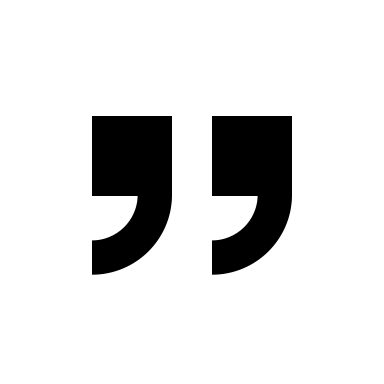 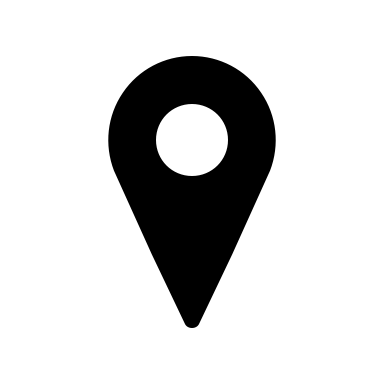 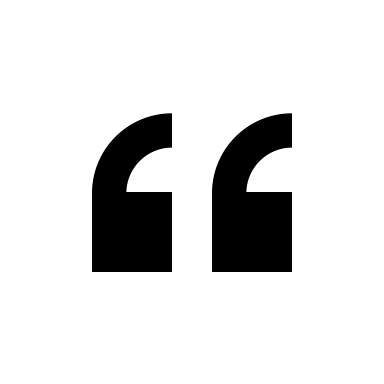 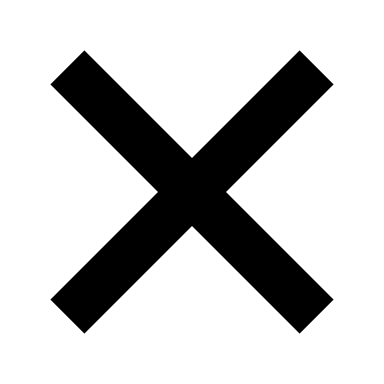 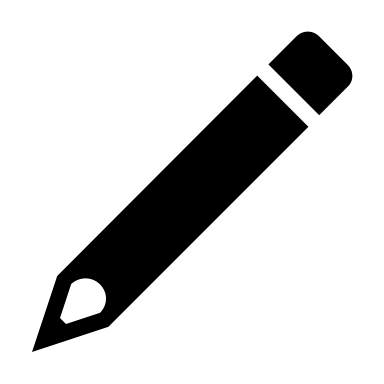 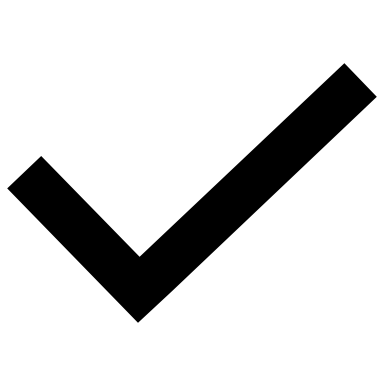 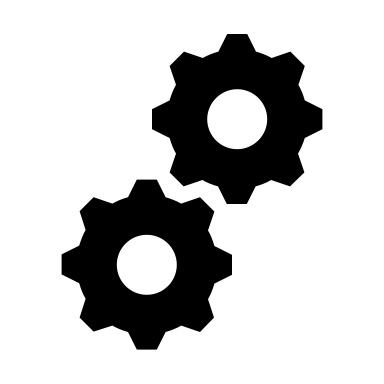 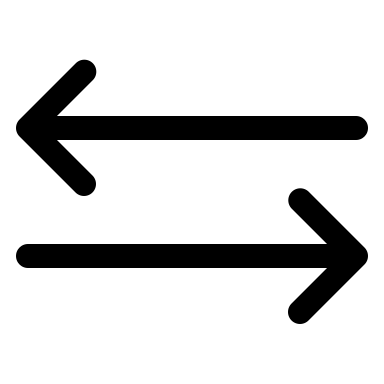 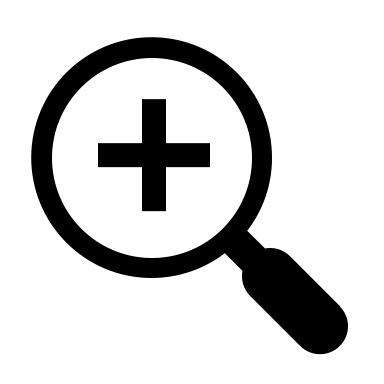 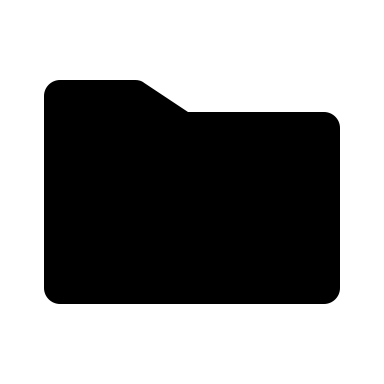 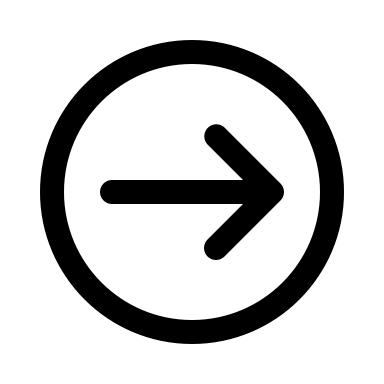 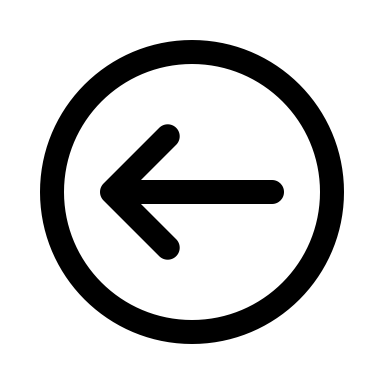 Thank you!